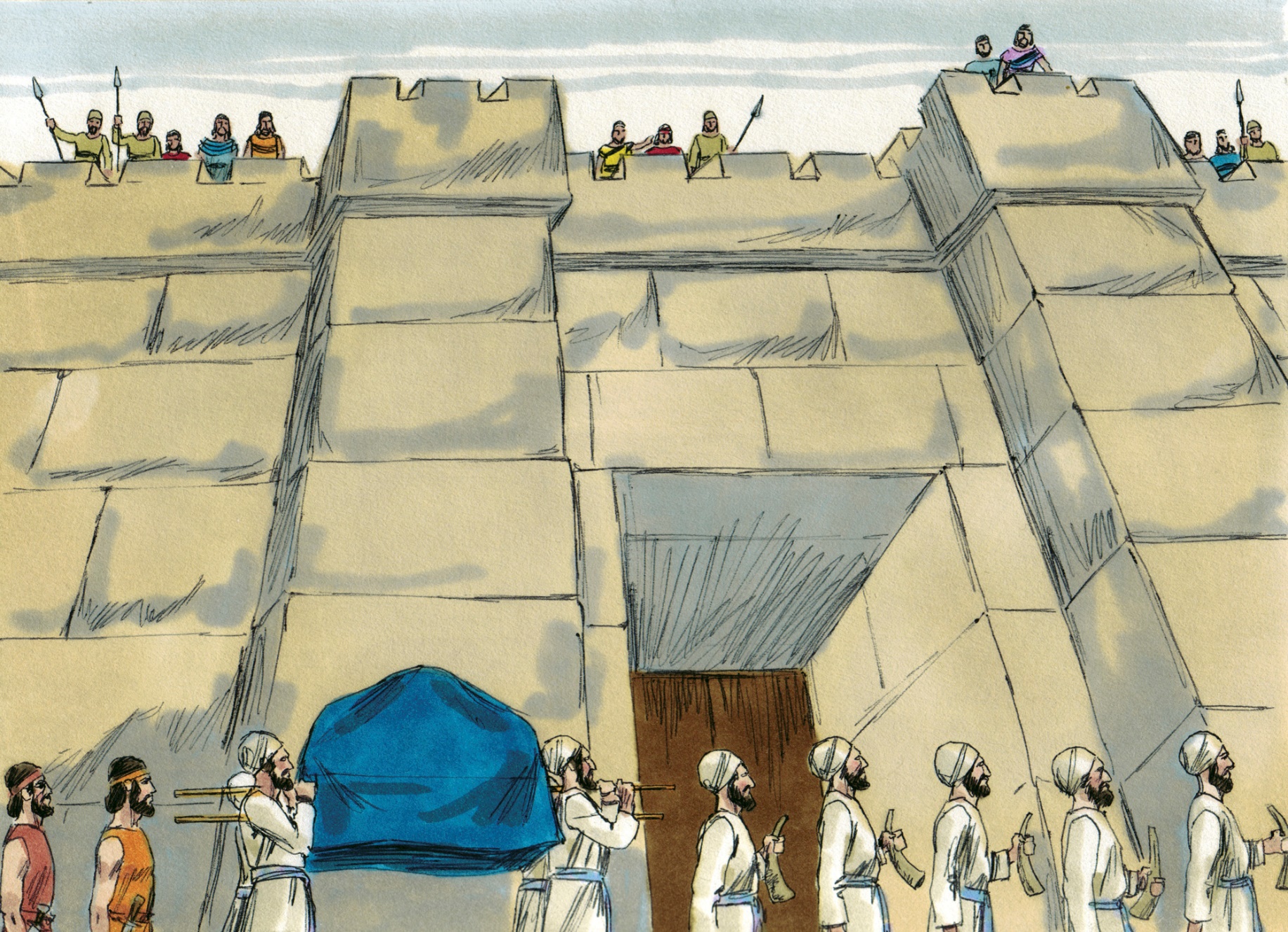 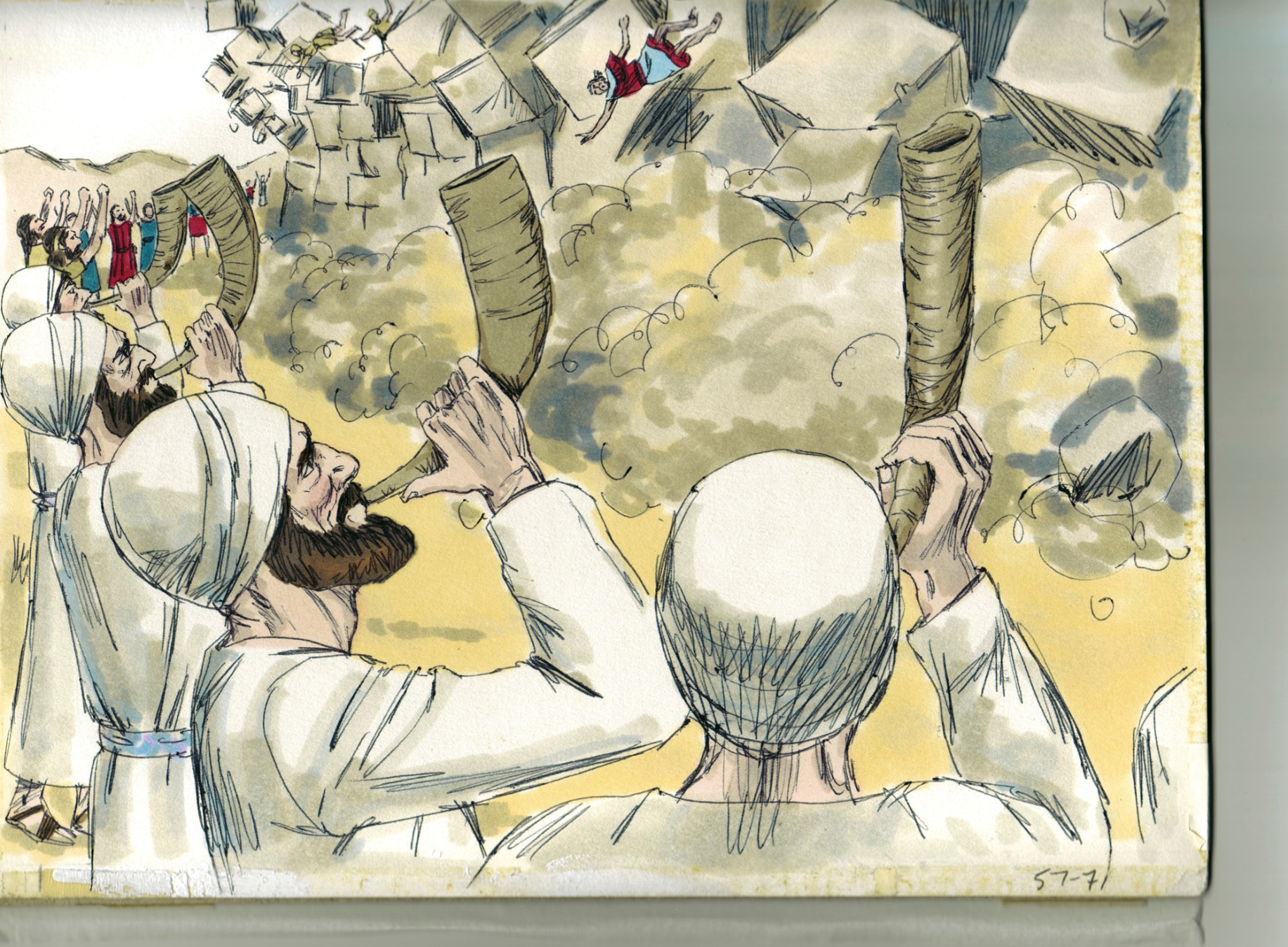 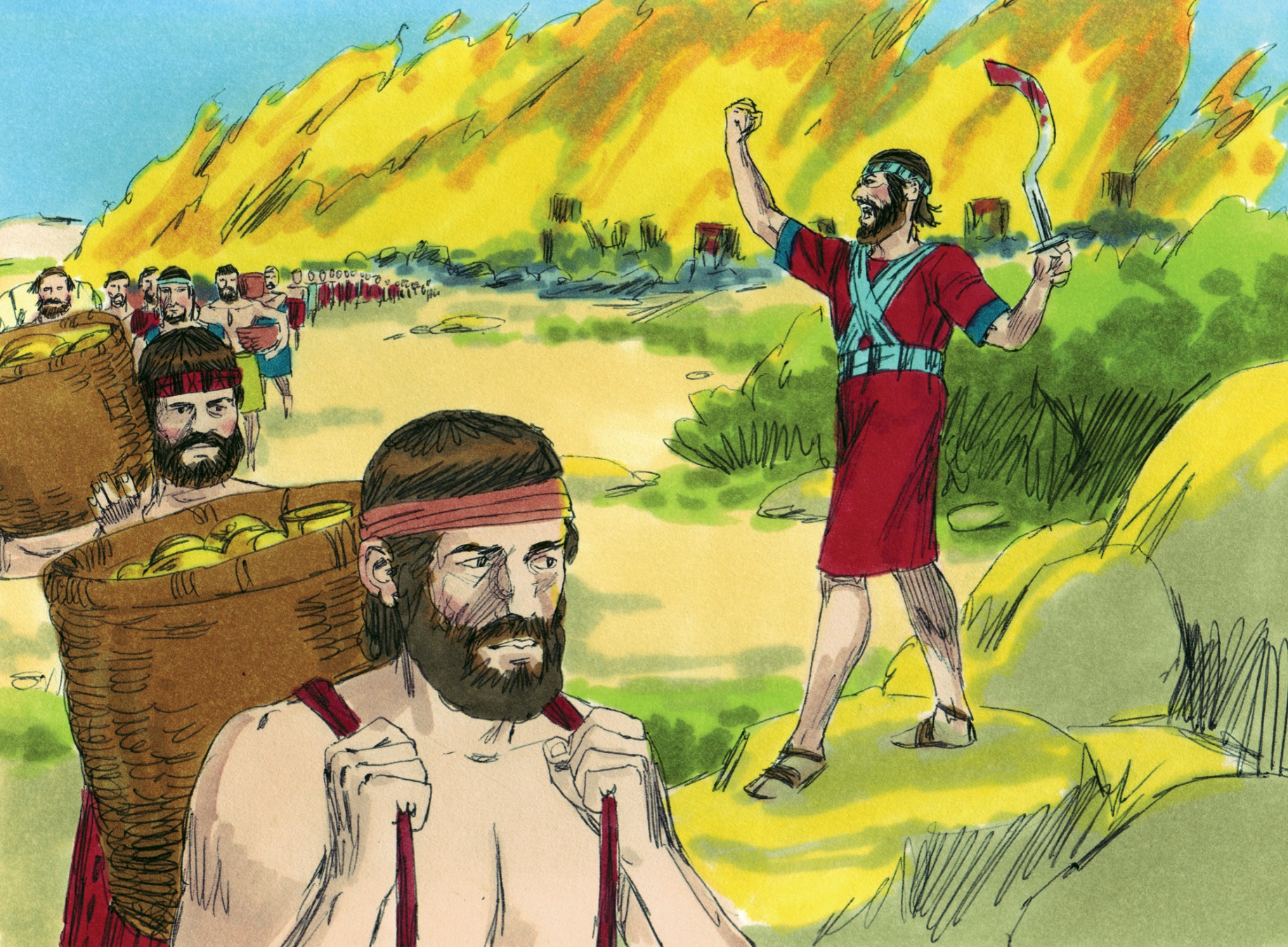 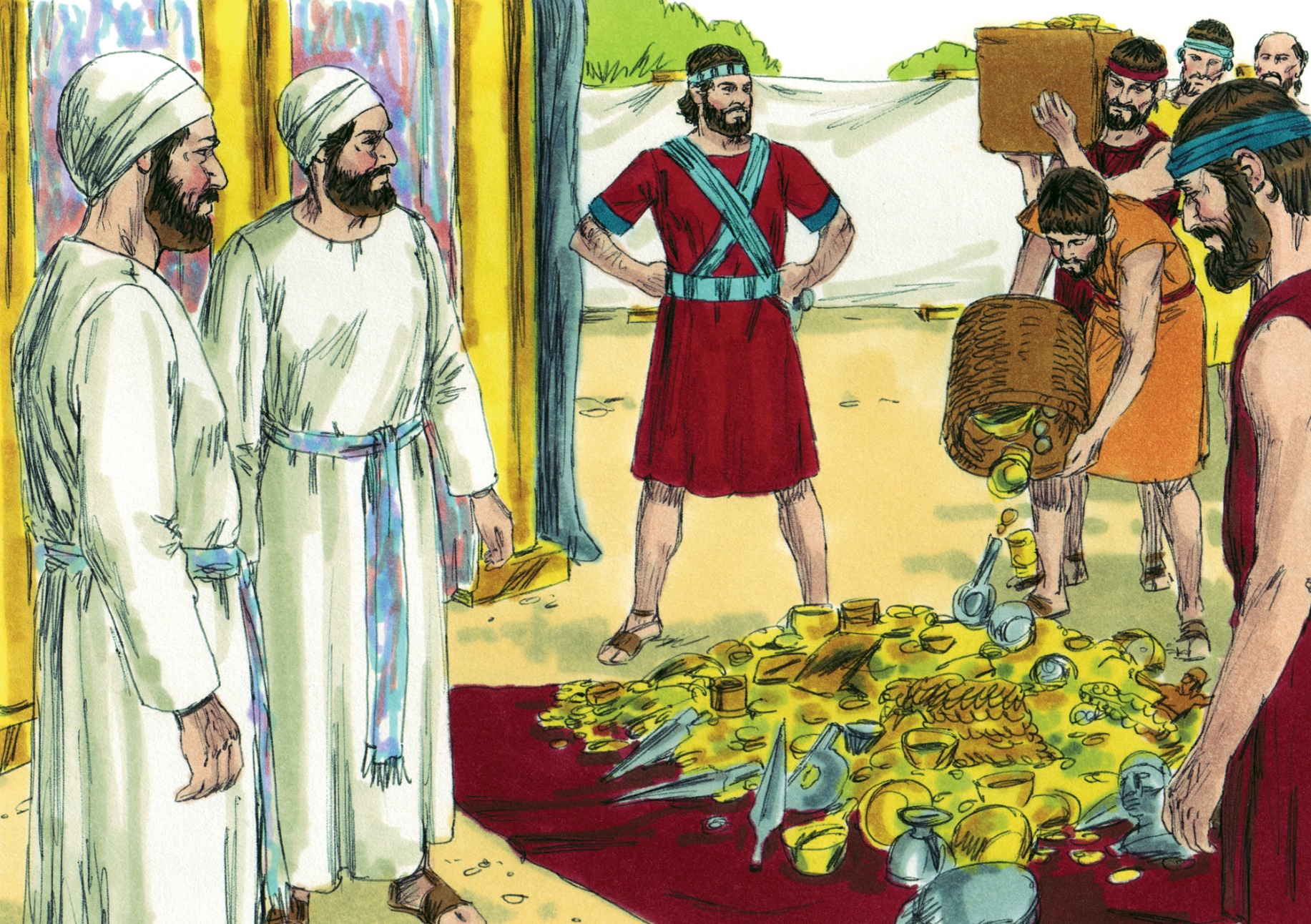 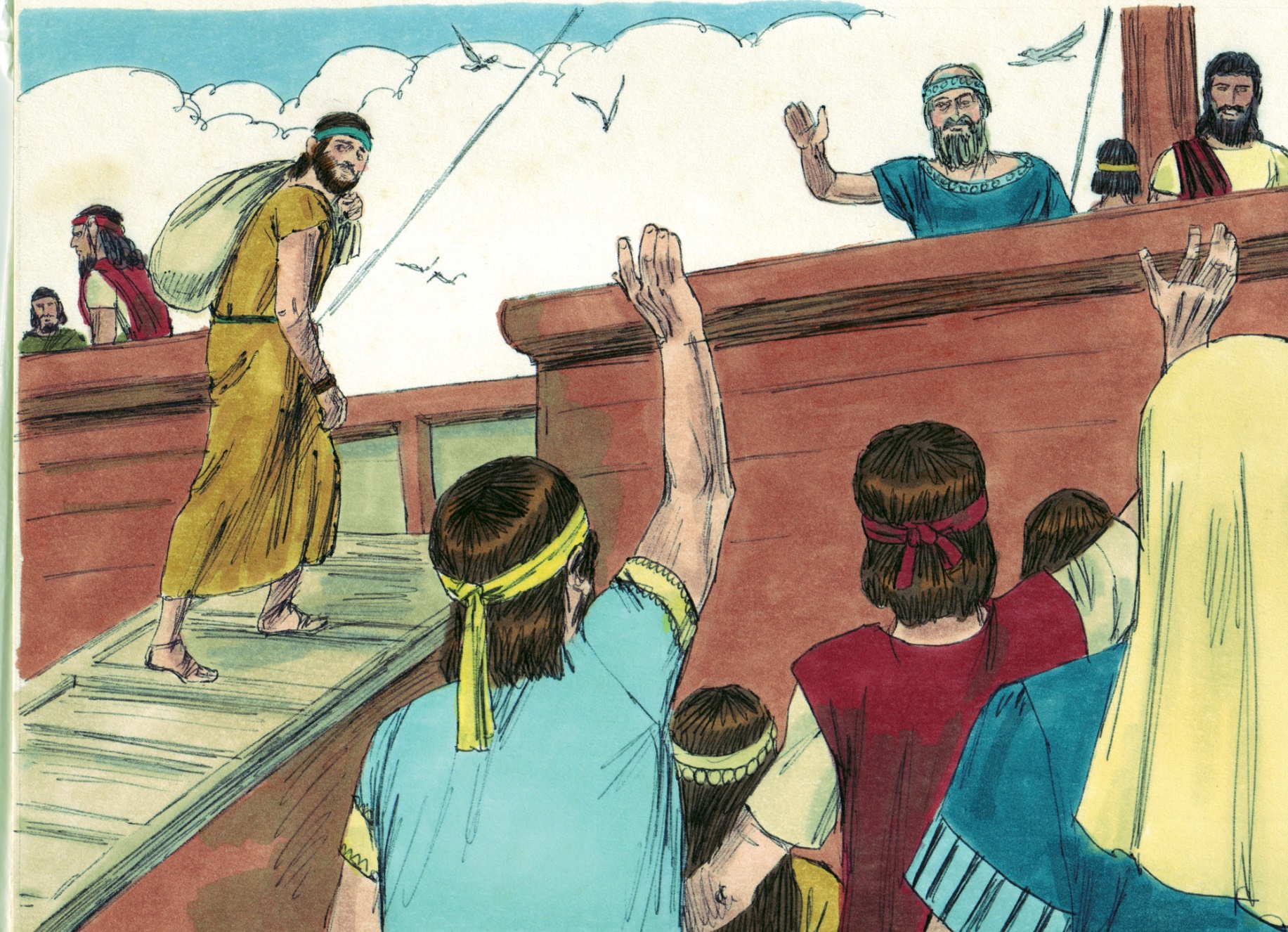 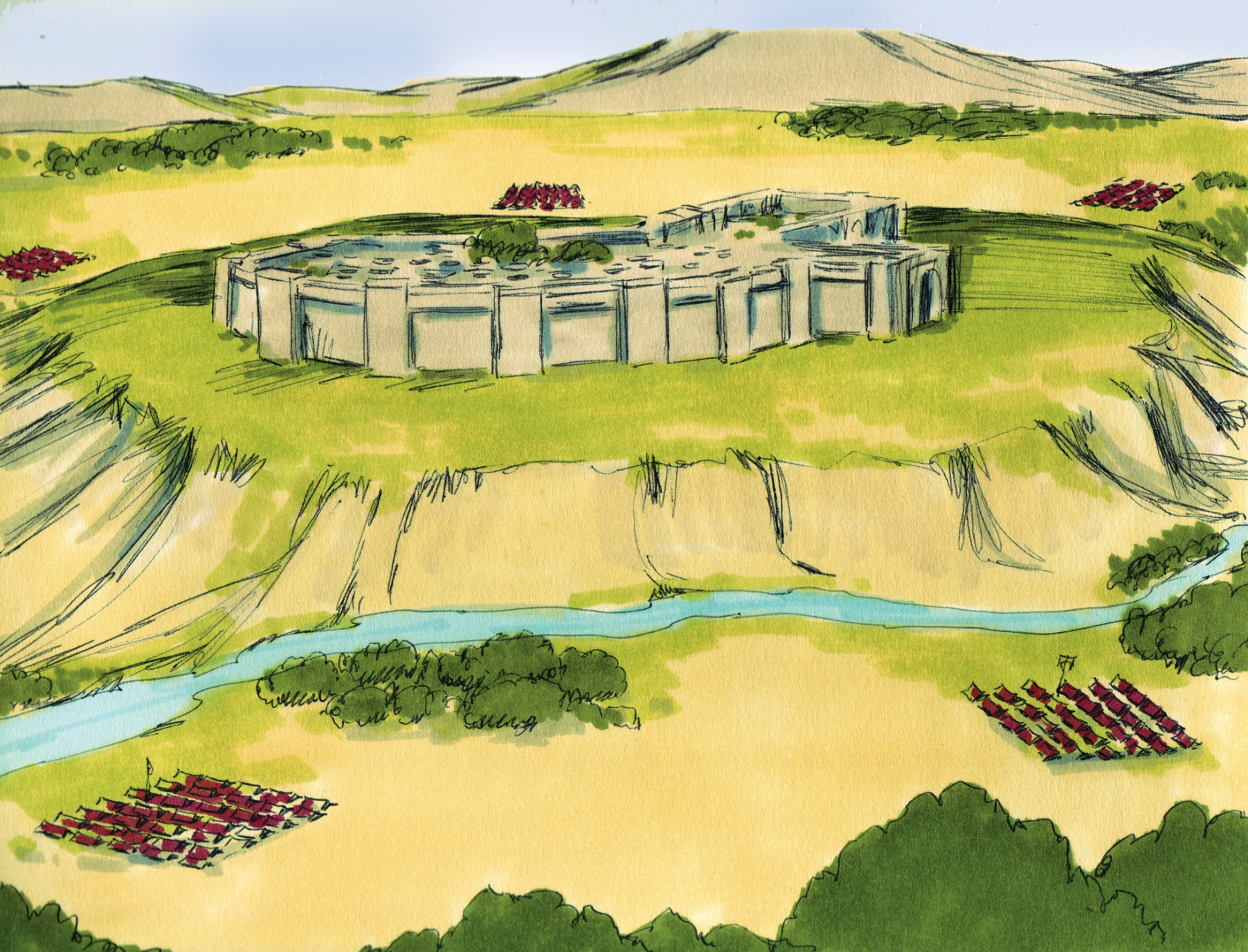 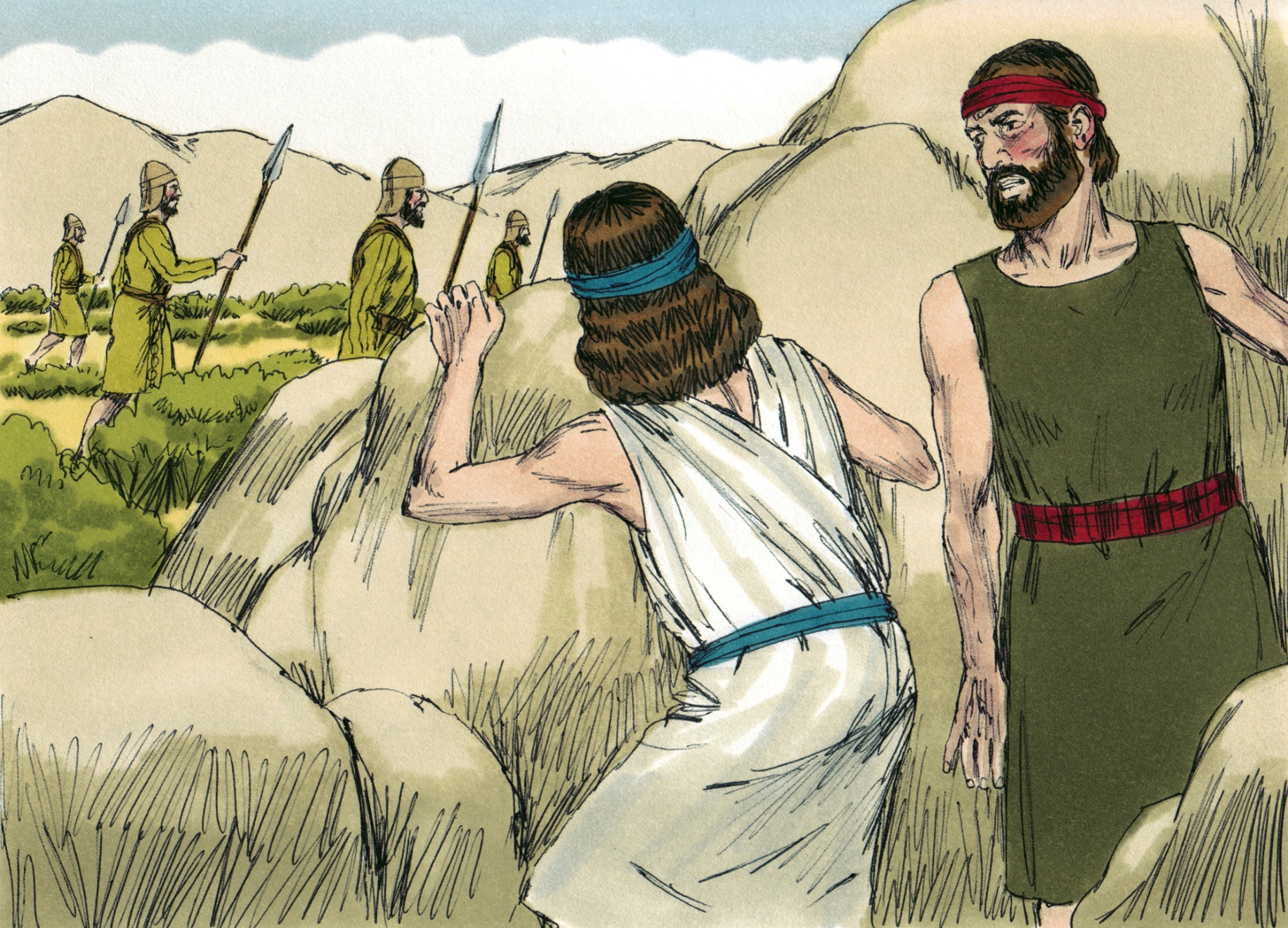 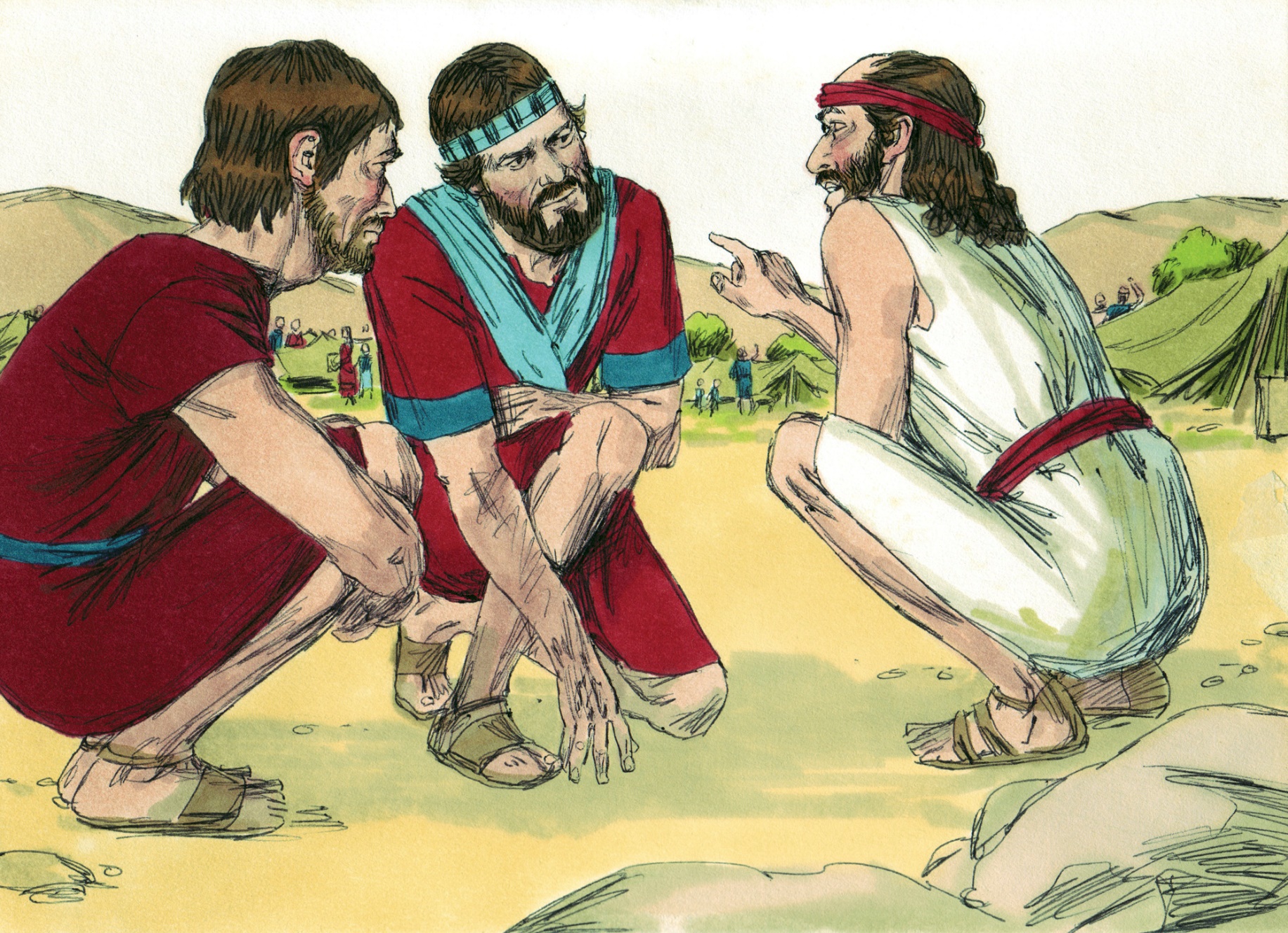 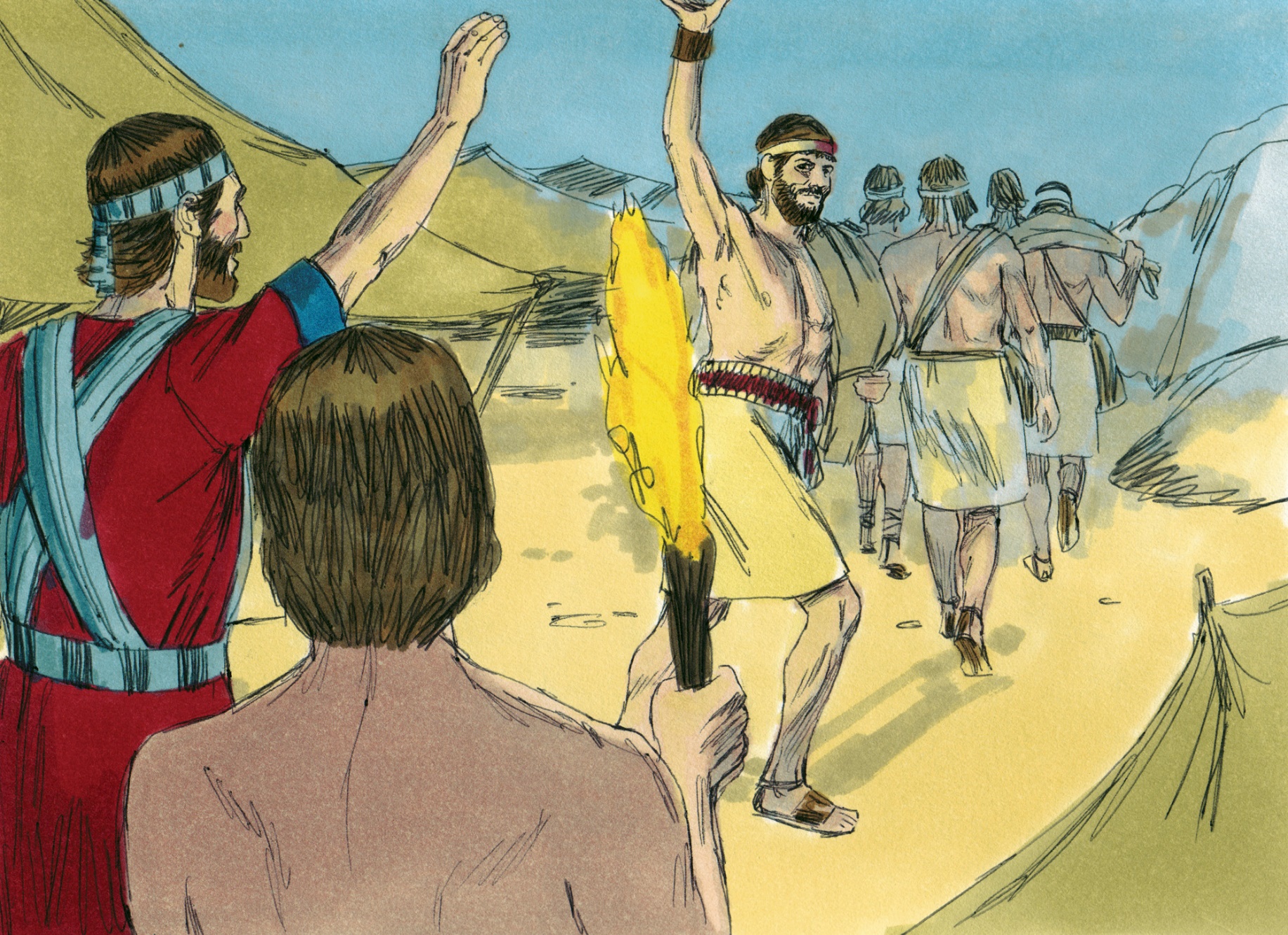 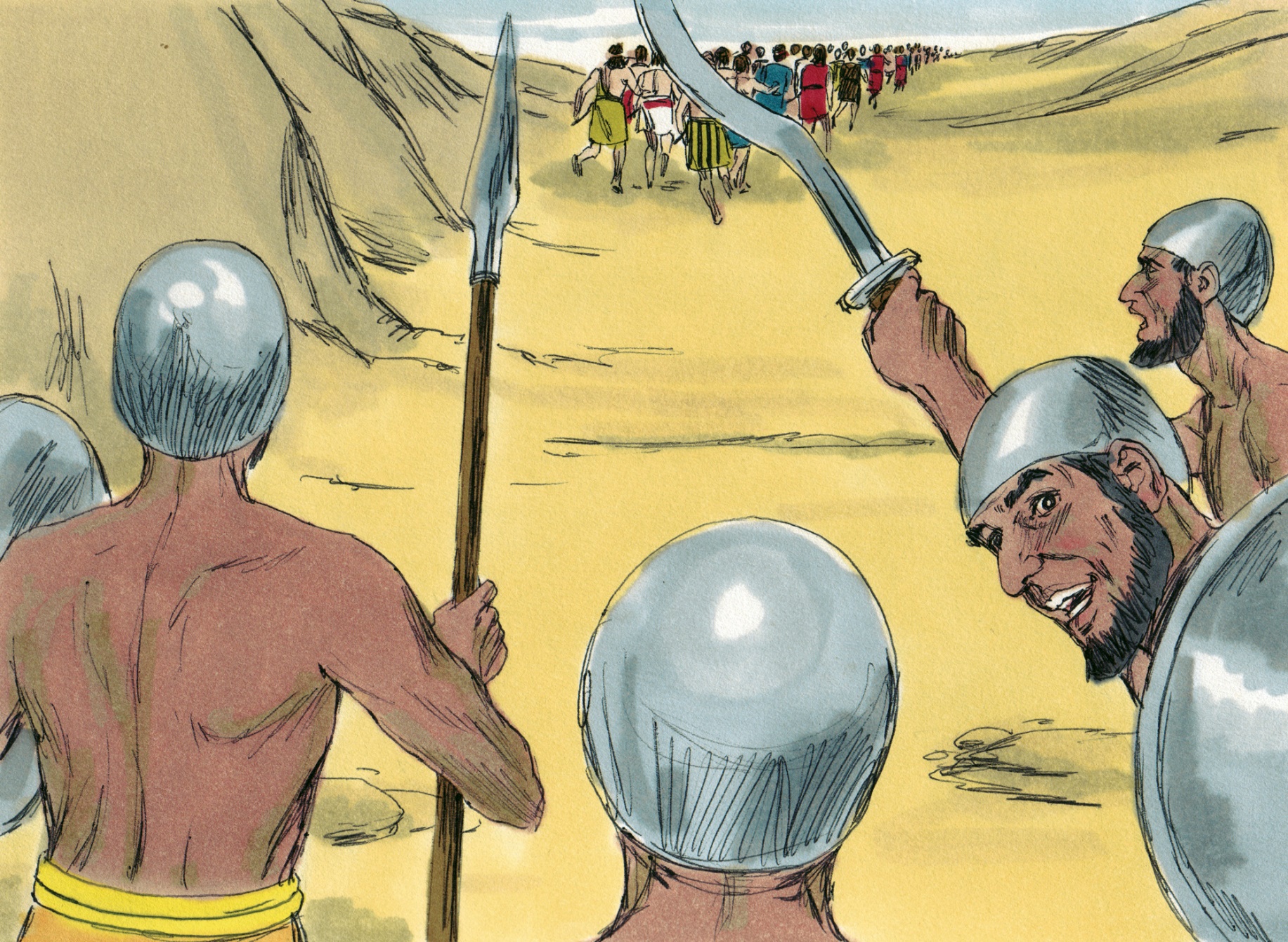 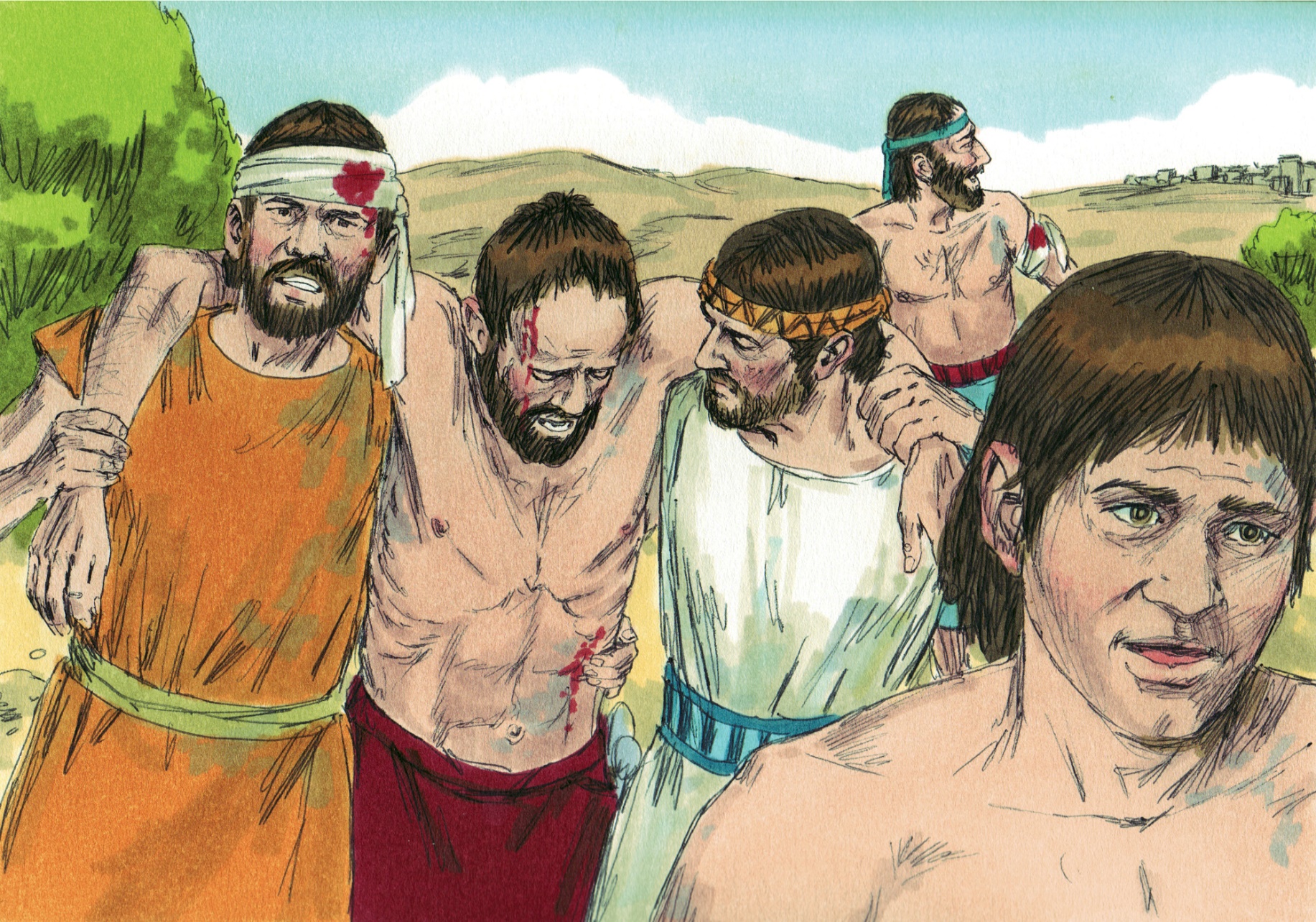 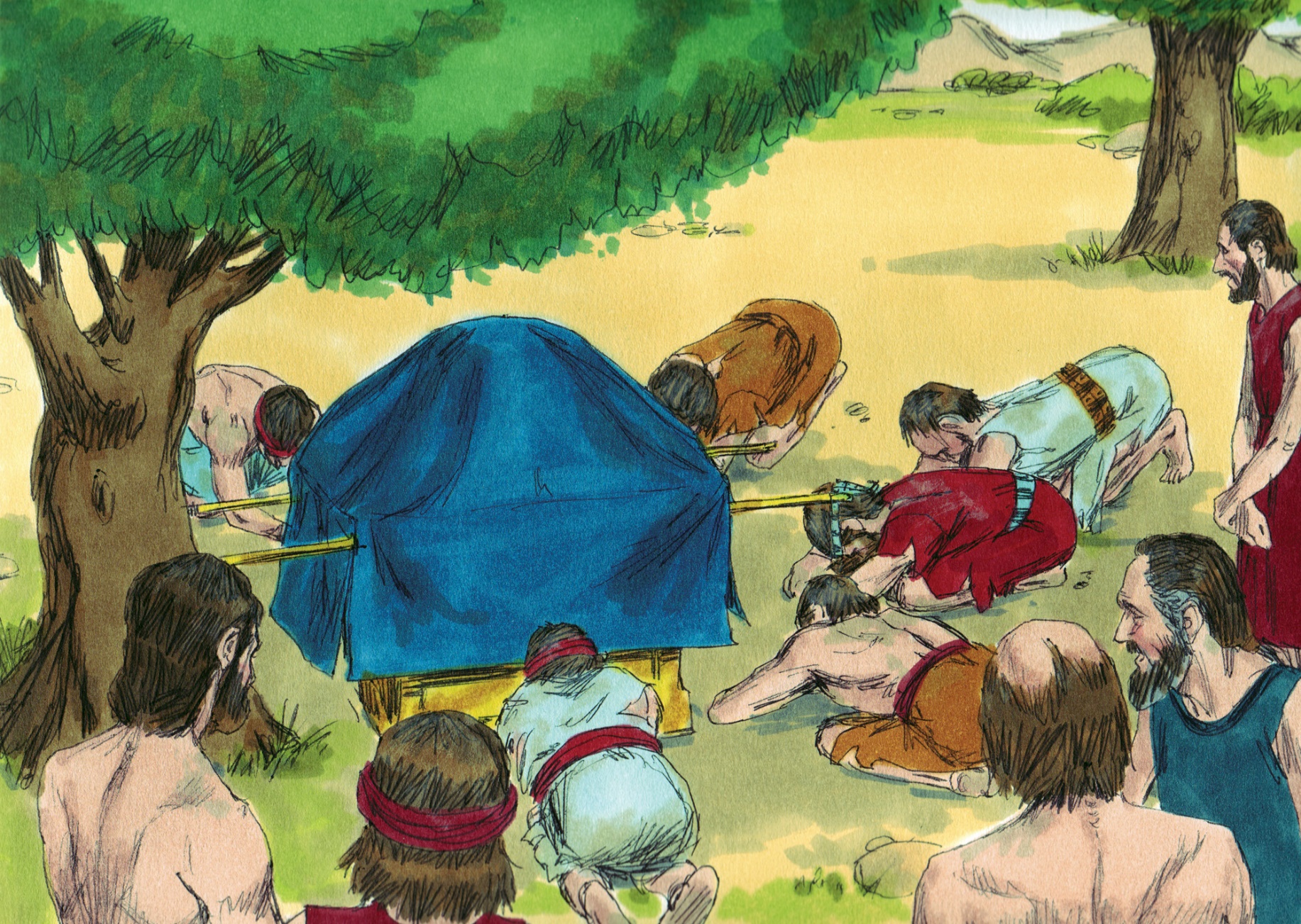 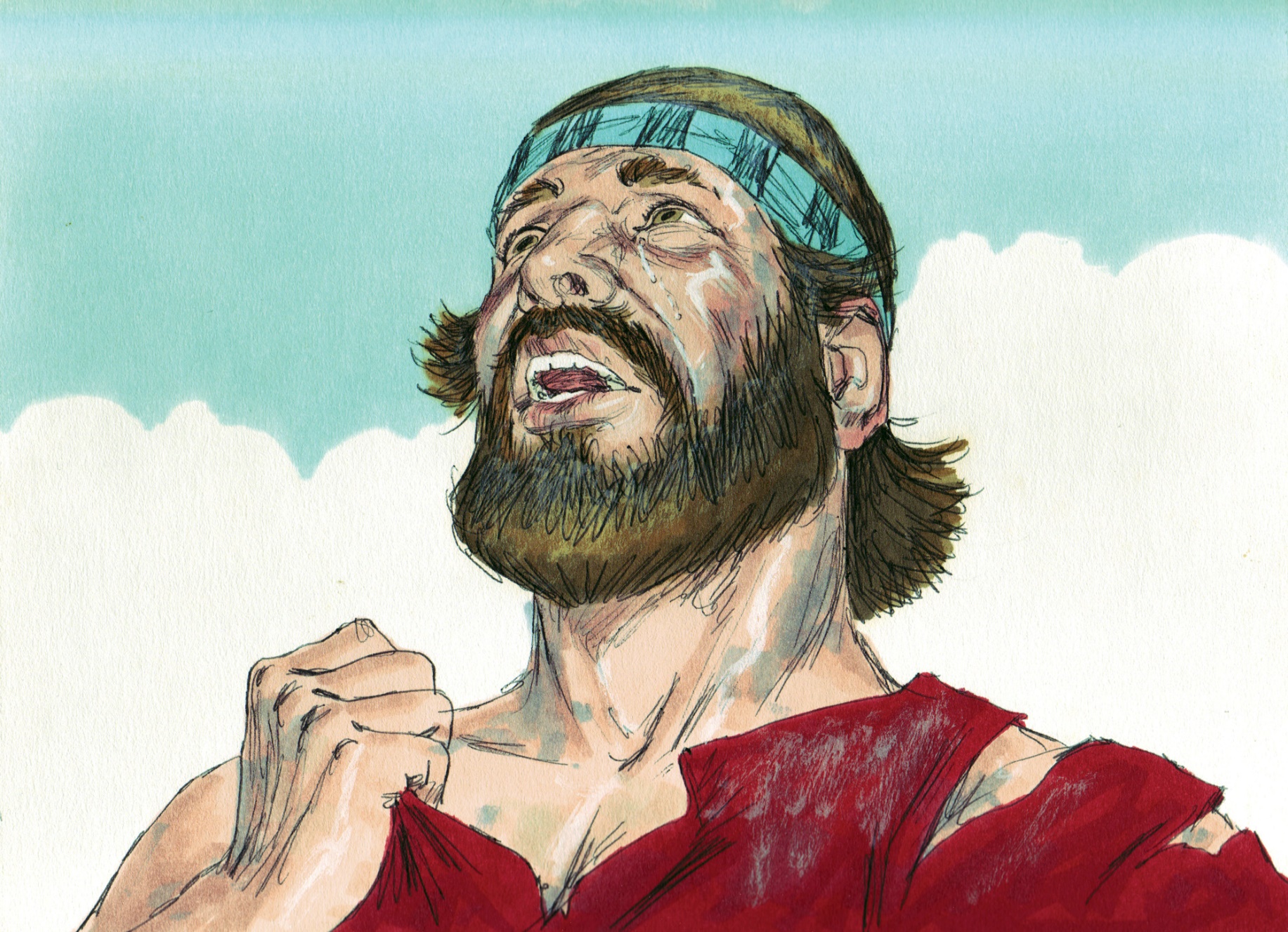 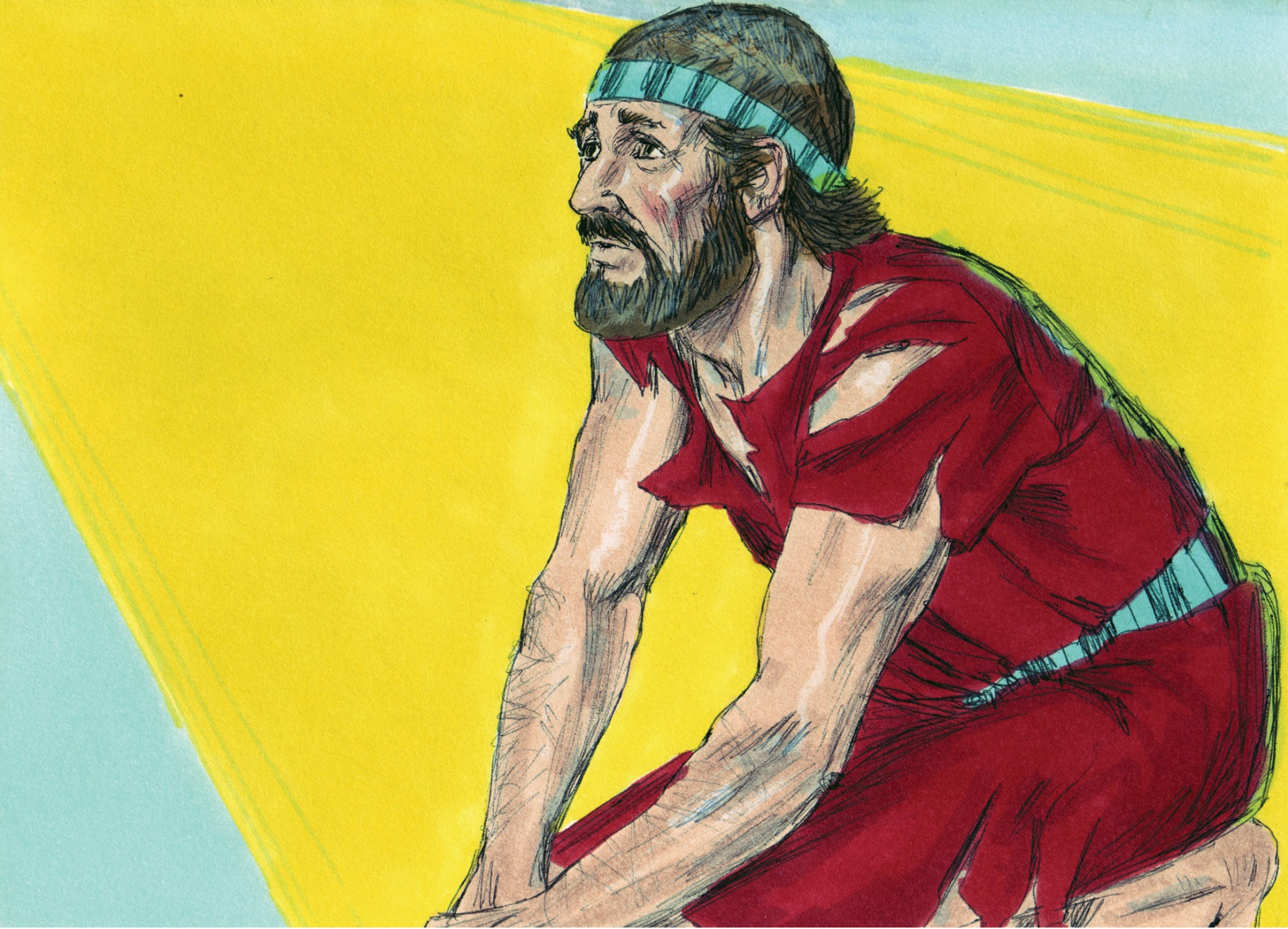 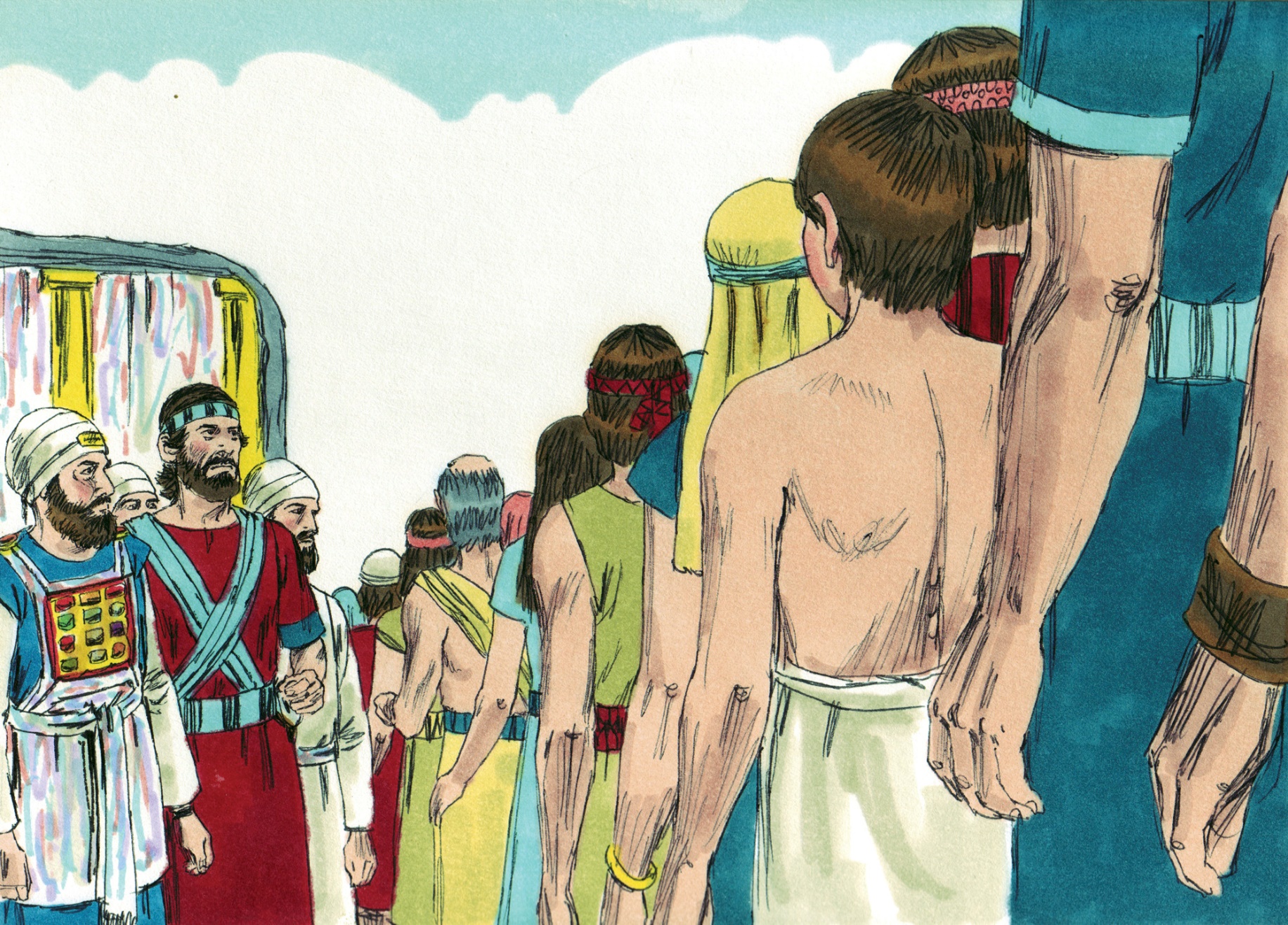 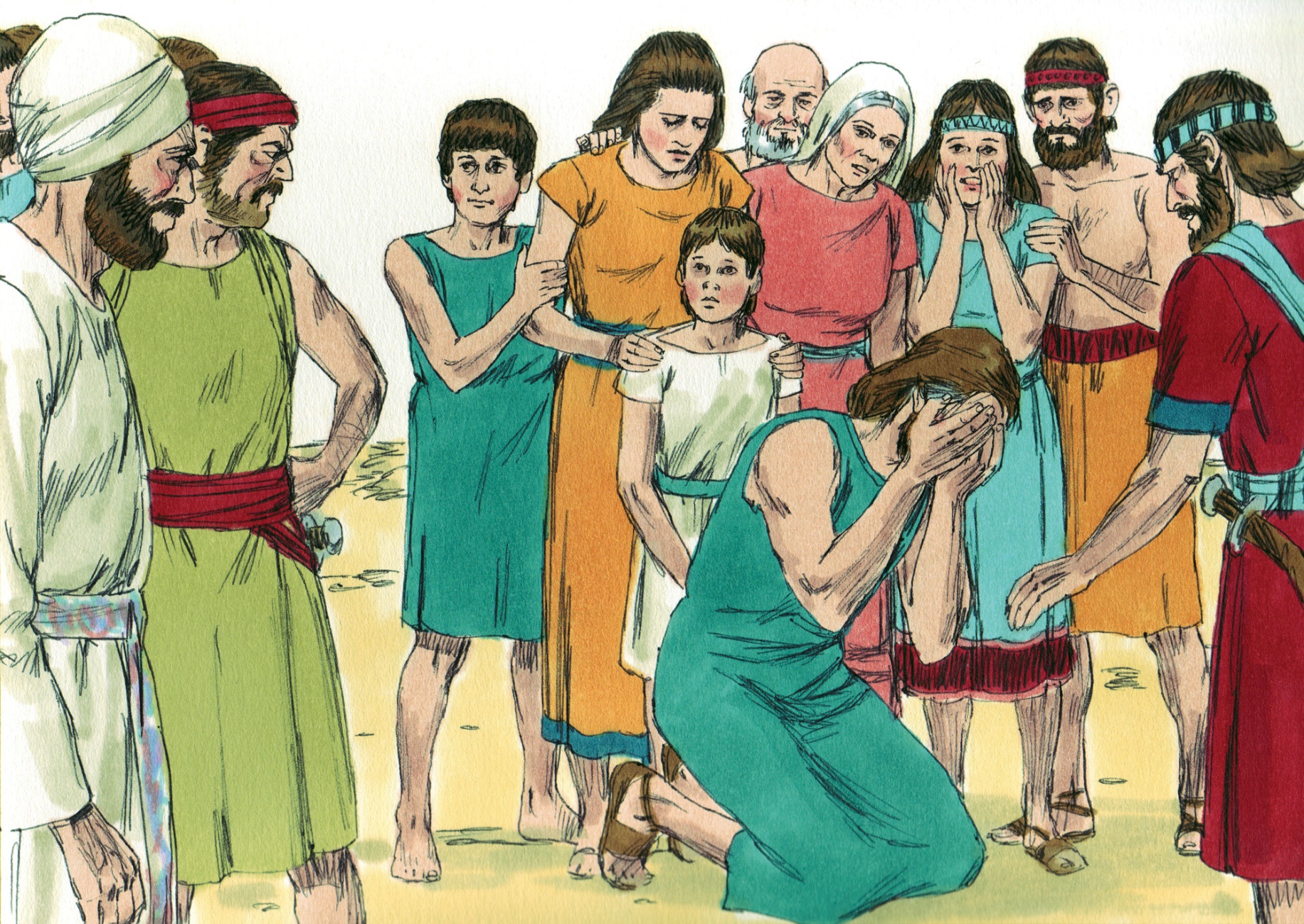 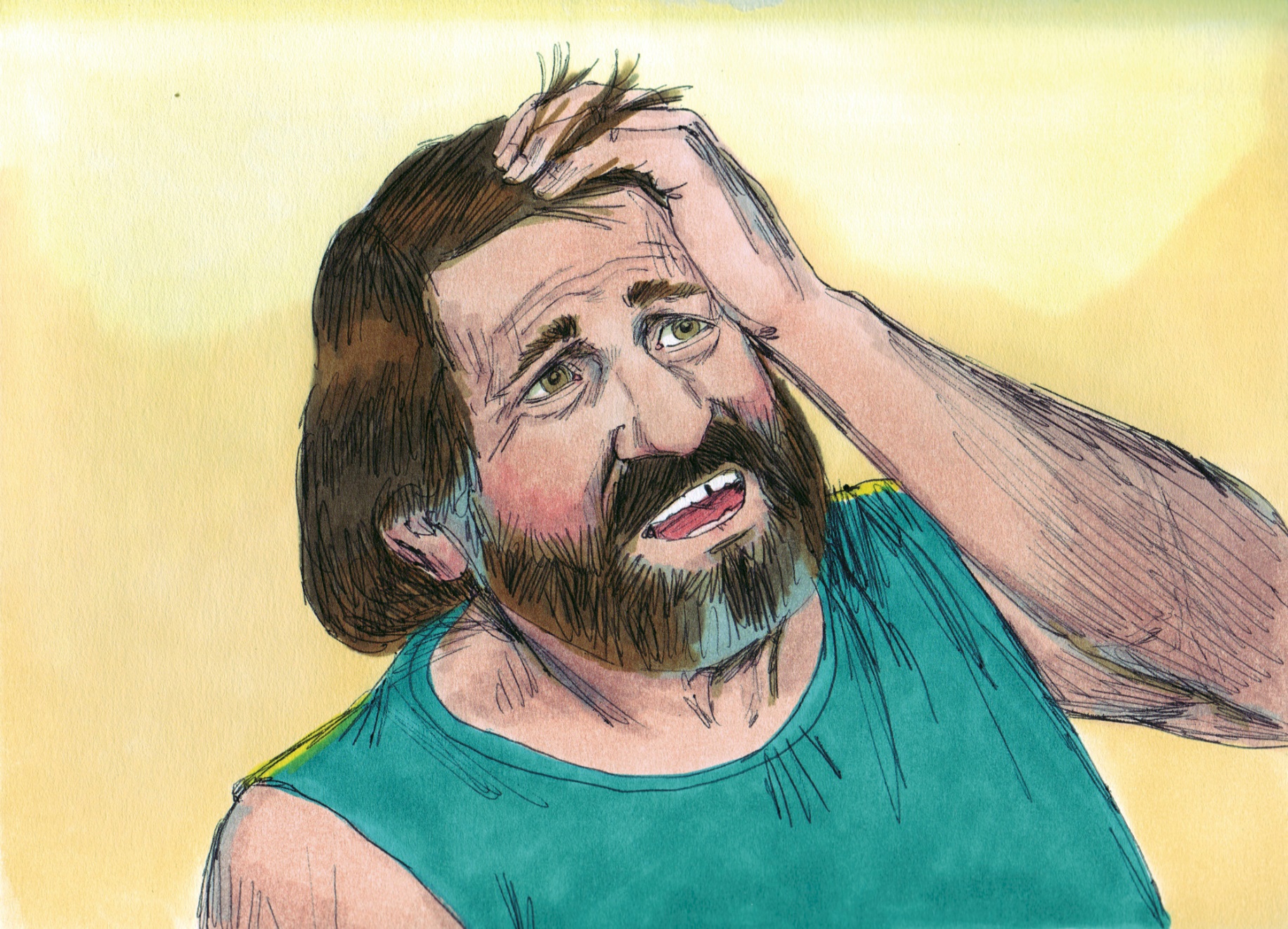 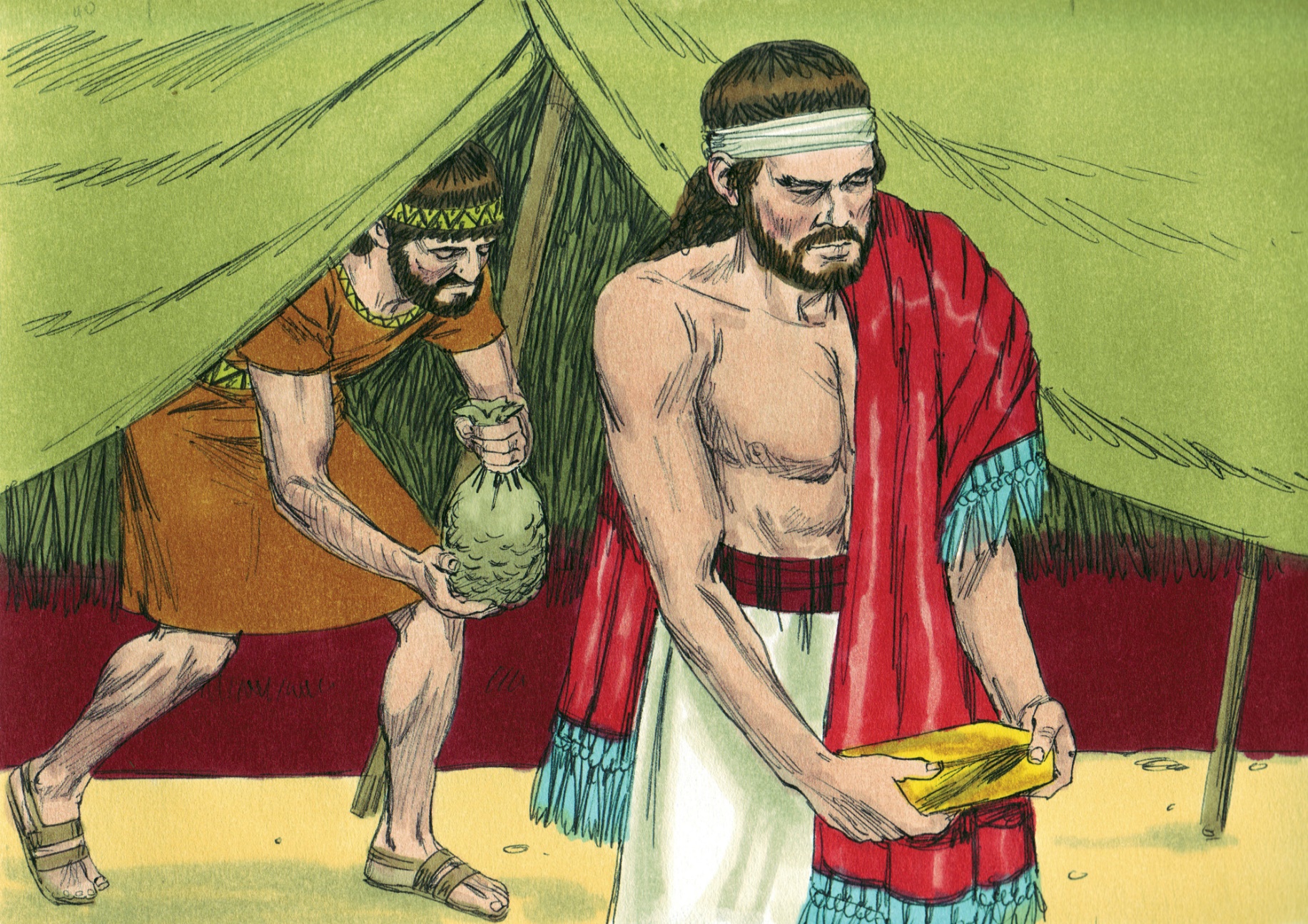 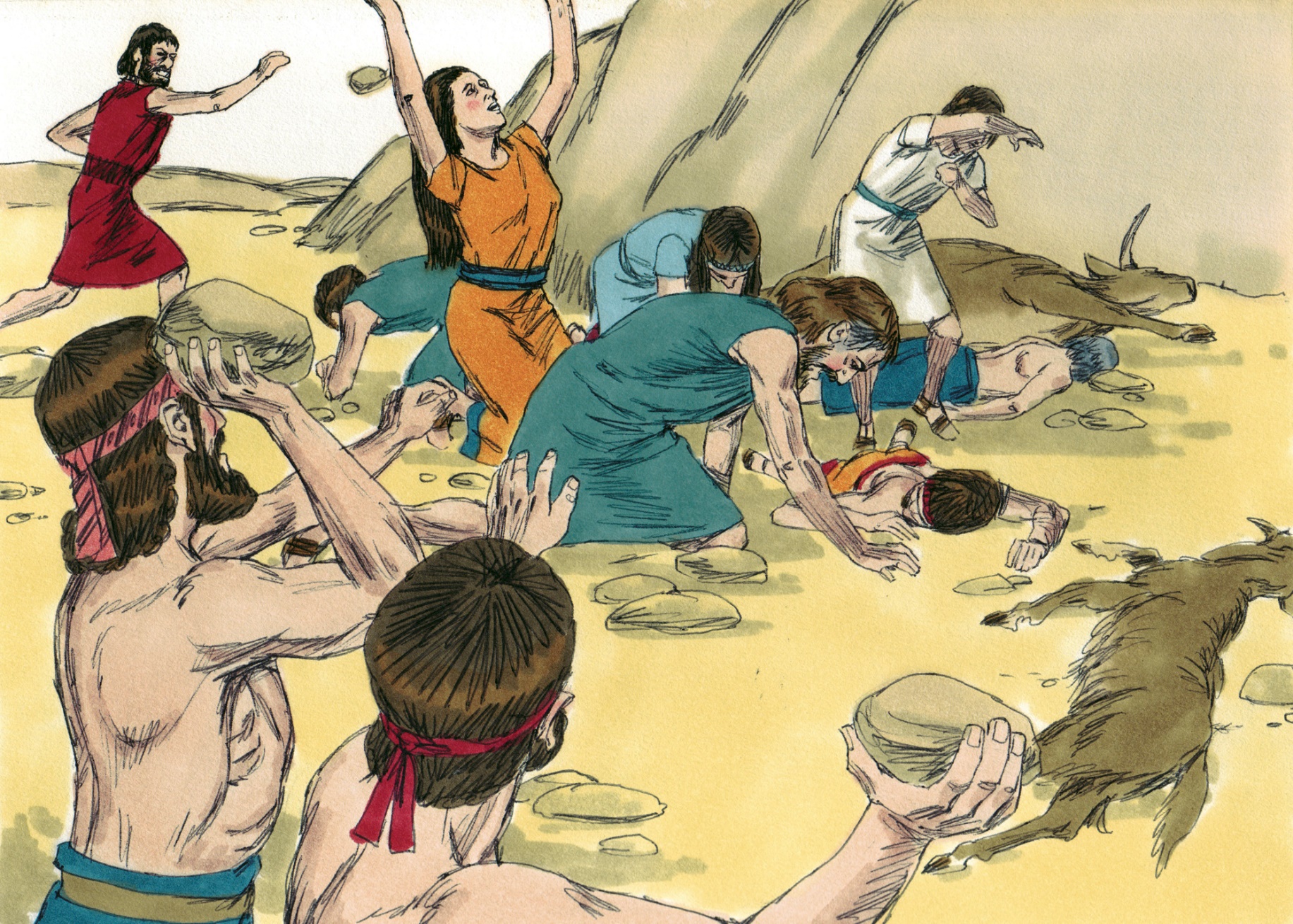 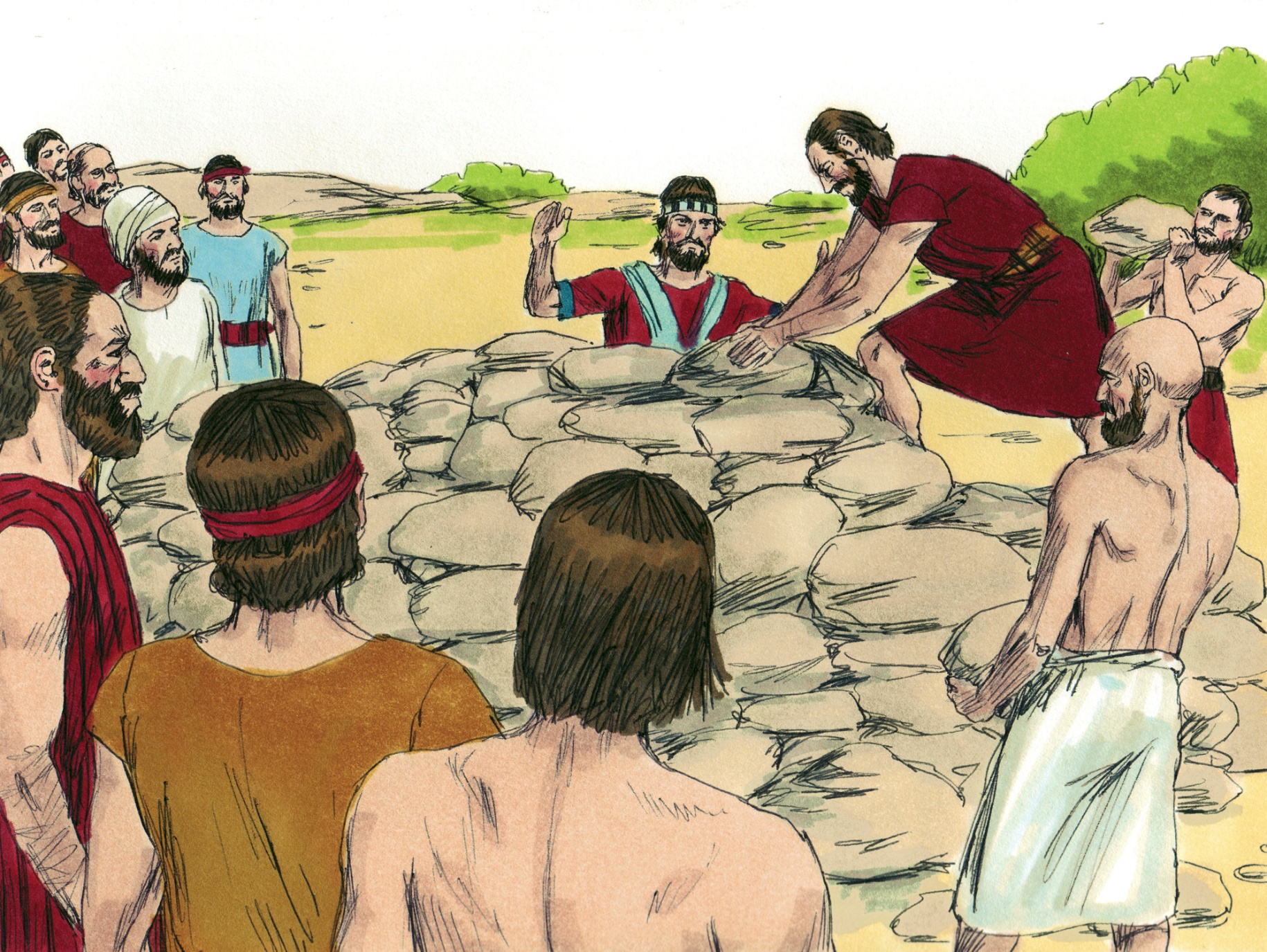 Sin!
God has simple rules and He tells us what they are (Josh. 6:17-19)
Disobeying God is to “act unfaithfully” (7:1)
Disobeying God is to “sin” = “miss the mark” (7:11)
Disobeying God is to “transgress” = “cross over the line” (7:11)
Serious!
Redefining God’s terms is serious (7:21~6:18-19; cf. Isa. 5:20)
Stealing what belongs to God is serious (7:11; cf. 1 Cor. 4:2; 6:20)
Hiding something from God is serious (7:21; cf. Heb. 4:13; Ecc. 12:14)
“Be sure your sin will find you out” (Num. 32:23)
Socially-Destructive!
The whole nation was affected by Achan’s sin (7:1, 5, 11-12)
Disobeying God hurts my brethren (7:2-5, 11-12; cf. 1 Cor. 5)
Disobeying God hurts my friends (7:5; cf. 1 Cor. 15:33; Ex. 23:2) 
Disobeying God hurts my spiritual leaders (7:6-10; cf. Heb. 13:17)
Disobeying God hurts my family (7:24-26; cf. Heb. 12:15)
Self-Incriminating!
“Be sure your sin will find you out” (Num. 32:23)
Disobeying God arouses the Lord’s anger against me (7:1)
Disobeying God causes the Lord to not be with me anymore (7:12)
Disobeying God causes me to lose to the enemy and not be able to win (7:12)
Disobeying God will lead to spiritual and eternal death (7:15, 24-26)
Believe Jesus is God’s Son – John 20:30-31
Repent of your sins and turn to God – Acts 2:38
Confess your faith in Jesus – Romans 10:9-10
Be immersed into Christ – Galatians 3:27
God will forgive all of your sins – Acts 22:16
God will add you to His church – Acts 2:47
God will register you in heaven – Hebrews 12:23
Faithfully obey His will – Hebrews 5:9